Supplementary Guidelines for EU Visibility in Azerbaijan
September 2022
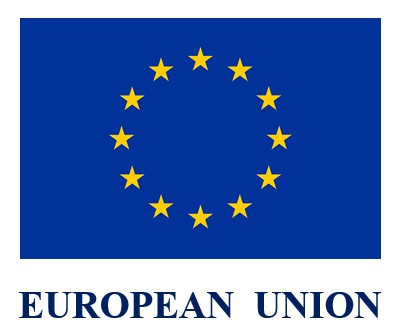 Visibility Requirements for EU-funded Projects
All EU-funded projects must follow the Communication and Visibility Requirements for EU External Actions, 2018 version can be found here:  
Communicating and raising EU visibility: Guidance for external actions - 2022
2. For all EU-funded projects active in Azerbaijan, the above requirements are supplemented by the following visibility guidelines, which are binding.  You can find them here: http://eu4azerbaijan.com/visibility/

3. Your EU Delegation Project Manager (EU PM) is your contact point for all project related matters, however visibility has to be approved by the EU Coms and Visibility coordinator. Please follow up all visibility issues with them.
How Visibility Works (3 main rules + 3 small ones)
Everything produced under EU-funded projects in Azerbaijan project should have a visible EU logo as described in these guidelines;

Anytime the EU logo is used, it must be approved by the EU project manager and the EU Coms and Visibility coordinator;

All materials produced by EU-funded projects (besides press releases and media advisories) with content also must contain the disclaimer;

(All EU-funded projects must have a communication and visibility plan, web presence and waivers for images/videos of people);
Remember:
EU visibility is a political priority and a contractual obligation. 

Non-compliance can have financial/administrative consequences.
EUDIGITOOL
Relevant project information and all communication and visibility materials must be uploaded through the EU’s project communication database ‘EUDIGITOOL’ for the approval of the EU Delegation. 
All visibility and communication material must be kept up to date throughout the life time of the project. 
The use of the ‘EUDIGITOOL’ approval system is a mandatory requirement.
Visibility Guidelines for Azerbaijan
Project Communication and Visibility Strategy
EU Visual Identity/Logo Use
EU Disclaimer Use
EU Event Requirements
Web Presence
Subcontractors
Copyright issues
More information
1.  Project Communication and Visibility Plan
Each project must have an EU Delegation approved communication and visibility plan (CVP);

The CVP must: 
Include all communication and visibility actions planned by the project;
Events, success stories, plaques;
Include an indicative time plan and itemized budget;
be approved together with inception report.

A template is attached in Annex 2, we strongly advise to use it;
2.  EU Logo
Unless specified by the Project Manager, for all EU project visibility, one of the following two logo variants will be used:






Please note that EU logo should always be on a white background or with a white border around the rectangle.
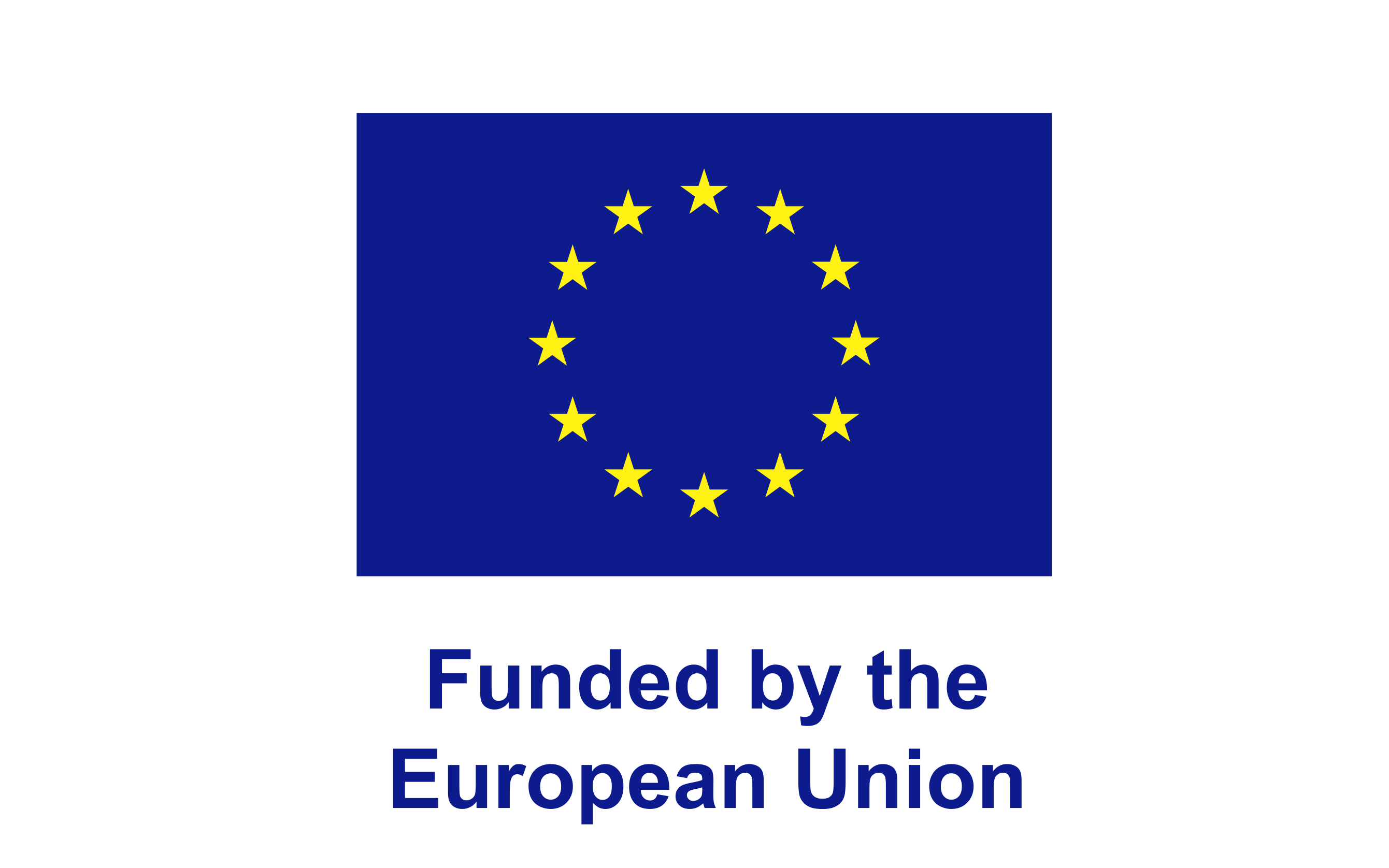 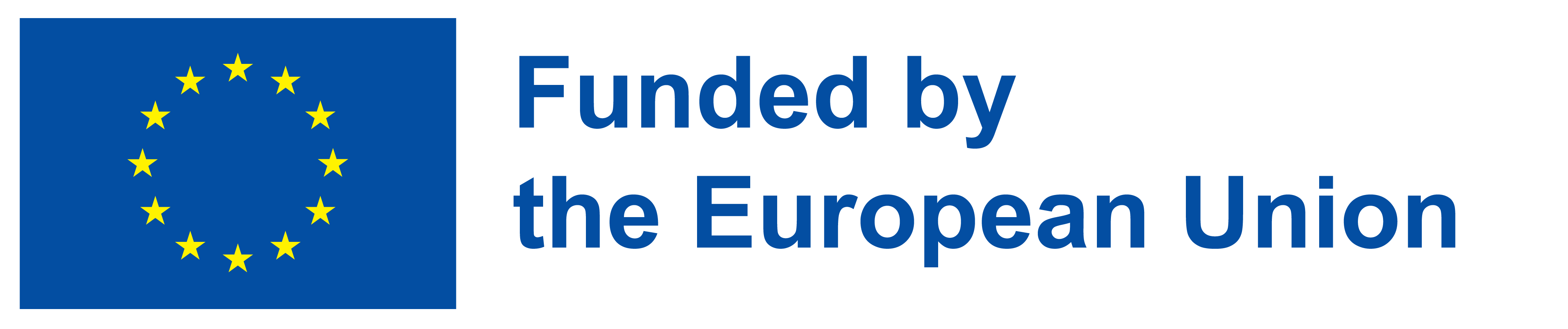 2a. EU4G Programme logos
Some projects are part of larger programmes, such as EU4Lankaran. These programmes have special logos, please contact your project manager for more information.

For Twinning, please include the Twinning logo and EU logo among partner logos
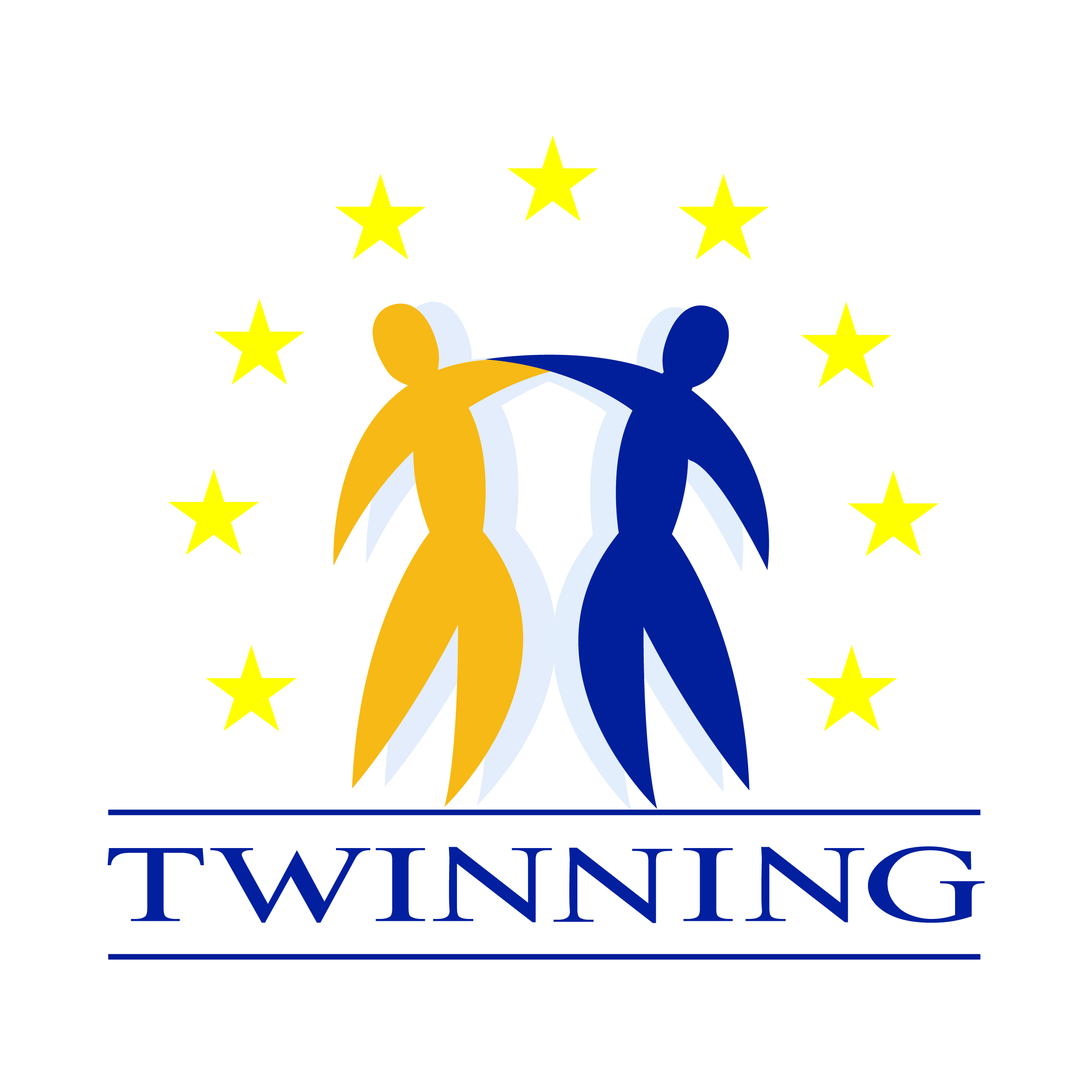 Recommendations: Project Title and Logos
Aim for short, clear project titles – if the contract project title is too complex, agree with your EU project manager on a simpler name to be used in public communications.  For example: 

 “Implementation of the Support to Rural and Regional Development (SRRD) Programme in the Republic of Azerbaijan”  
can be 
“Support to SRRD Programme in Azerbaijan”

The EU does not encourage project-specific logos.  If they exist, they cannot contain the EU logo or EU emblem
2b. EU Logo general rules
No logo can be larger than the EU logo;

EU logo must always be to the left of other logos/emblems, cannot be below any of them;

More details in Annex 1
Reference table for use of EU logo use
*When the EU provides more than 50% of funding for a project or initiative
2c. Project Banners
A project banner is required at all EU-funded project events and must be placed visibly;

All project banners must be approved by the EU before printing;

Logo rules follow those of Press Releases broadly but can be adapted to suit banner
2d. Promotional Items
All promotional items must be approved by the EU before being produced;

The EU  logo must be placed on all promotional items – other logos can be added following the points set out in reference table
2e. Exception: Project Communication
Project stationary, business cards, and written and electronic  correspondence: 
Are not permitted to include any EU emblem;

Must include the name of the project and the following statement: 
For Grant contracts: "This project is funded by the European Union"
For Service contracts: "This project is implemented on behalf of the European Union by…"
3. Content Disclaimer
All Publications/films/websites developed with EU funds must be approved by the EU before production of the material;
Anything produced by the project that has content must contain the following disclaimer in the relevant language, adapted as necessary:
"This <publication/film/website> has been produced with the financial assistance of the European Union. Its contents are the sole responsibility of <contractor> and do not necessarily reflect the views of the European Union."
“Bu nəşr/film/veb-səhifə Avropa İttifaqının maliyyə yardımı ilə hazırlanmışdır. Onun məzmununa görə <podratçı> məsuliyyət daşıyır ve burada ifadə olunan fikirlər heç bir halda Avropa İttifaqının rəsmi mövqeyi kimi qəbul edilə bilməz.'
4. Project Events: Requirements
All projects should have at least a launch and a closing event.  All events should be identified in the CVP;

The EU must be invited to speak at all project events: EU project manager is notified at least one week in advance, and scheduling of events should be flexible to allow EU presence at them;

A press release in Azerbaijani and English is prepared for each significant event, and submitted one week in advance for approved by the EU  before the event;

There is a large banner with the EU logo visible at all project events;

For major events, photos highlighting the event, EU presence, and EU visibility must be shared with the EU at latest one day after the event.
4a. Project Events: Invitations
All invitations to project events and lists of invitees must be approved by the EU before being distributed;

Invitations must comply with EU logo requirements in the reference table ).
Recommendations: Project Events
We strongly recommend: 

To hire a professional photographer for main events;

Where possible, avoid events in hotel conference rooms, try to find an interesting location, linked to the project;

Include project beneficiaries and allow them to speak about project successes; include their quotes in the press release.
5.  Press Releases
For every significant project milestone/event the project must prepare a press release in English and Azerbaijani;

Press releases must be approved by the EU Delegation before the milestone/event and before being shared or posted publicly;

Media advisories are not required, but if they are issued, they must be approved by the EU and follow the template for Press Releases.
5a. Press Releases vs Media Advisory
A public statement before (announcing) an event is a Media Advisory;

A public statement after (reporting on)  an event is a Press Release;

A media advisory and press release can be almost the same, but the media advisory talks about what will happen in the future while a press release talks about what happened in the past;

Media advisories are not required, but if they are issued, they must be approved by the EU and follow the template for Press Releases.
5b. Press Releases – still relevant?
Press Releases give the official facts of what happened at an event. 
They are useful for: 
The press so they can write accurate stories of what happened;
The project, which can use them to post information on their website;
The project, which can use them as a basis for a Facebook post;
The EU Delegation, so it knows what its projects are doing and can also post on its platforms.
PRs should report on the content of the event, not only inform that it took place.
A template is available
5c. Press Releases and Media Advisories: Obligations
Specific provisions for the use of EU logo when the EU provides more than 50% of funding:
6.  Web Presence
Each EU-funded project should exist online (either webpage or FB);
Project specific websites are discouraged – ideally the project should be present on relevant beneficiary, implementing partner, or EU website;
Web presence must include basic project information (project description, EU logo, project contact information) , can also contain links to publications, photos, news updates etc.
All web presences must include the disclaimer.
6a. Web presence: Links and Hashtags
Please add following links to EU on project web presence: 
https://eeas.europa.eu/delegations/azerbaijan_en
https://www.facebook.com/EUDelegationtoAzerbaijan 
https://eu4azerbaijan.eu/ 

Tag us on your Facebook posts!

Use the hashtag: #EU4Azerbaijan
7 .Subcontractors
All visibility rules mentioned in these guidelines apply to sub-contractors under EU-funded projects;

Contractors are responsible for the visibility activities of their subcontractors.
8. Copyright
See section 3.6 of the Communication and Visibility Requirements for full information
Main points :
Implementing partners grant the EU a royalty-free, non-exclusive and irrevocable licence to use all communication and visibility materials and products ("results") developed under EU-financed projects;
Implementing partners must ensure that the pre-existing rights included in the results of the action are free of claims from creators or any other third parties, and that the EU has the right to use these pre-existing rights;
8a. Copyright - Images
If images of natural persons, their voices or any other private personal attributes feature in a recognizable manner in the communication and visibility results of an EU-financed external action, implementing partners must obtain statements of consent from the persons concerned;

Templates for forms (EN and AZ) are available online for both adults and minors;
8b. Copyright – image exceptions
Should obtaining release forms be impossible, for the following exceptional cases a written consent is not required: 
an oral consent can be obtained, registered by the producer of the audio-visual product and delivered to the Commission; 
the filming/taking photos takes place in the context of news/current affairs; 
the persons are filmed/photographed in a public space where the camera is not focusing on an individual person; 
the persons are filmed/photographed in a way that they are not easily recognisable; 
the persons are filmed/photographed as part of a crowd without focusing on an individual person; 
a tacit consent can be considered in cases where it is very clear from the way depicted persons are behaving in front of the camera that they consent to being photographed of filmed. This option is however risky and should not - under any circumstances - be applied to minors.
Reminder:
In case of questions, please contact your EU project manager or EU Coms and Visibility coordinator;

Templates, guidelines, Vector and jpg version of the EU logo relevant to your project can be found at http://eu4azerbaijan.com/visibility